المحافظة على البيئة واستخدام مواردها باعتدال.
Eid Batarseh
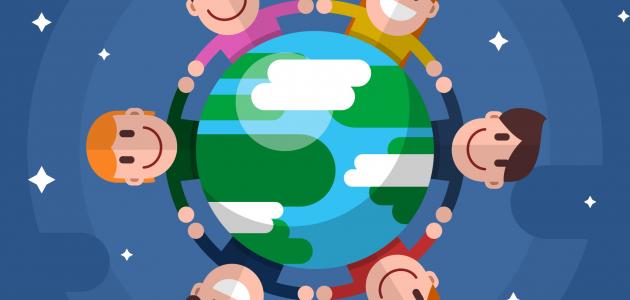 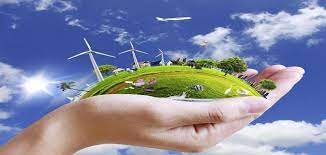 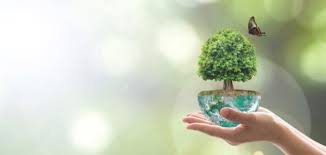 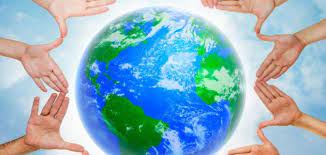 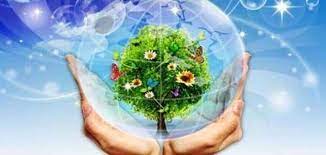 الحفاظ على البيئة هي كل الإجراءات التي تتخذ من قبل هيئات عمومية تابعة للدولة أو الهيئات أو منظمات مستقلة للحد من التأثير السلبي للإنسان على البيئة، على غرار العمل المباشر للحفاظ على البيئة هناك الدراسات التي تقوم بها الهيئات البحثية لفهم النظام البيئي وكذلك الكامل في الكوكب وتحديد المؤثرات البشرية لدرجة الإخلال بالتوازن وتهديد الأجيال الحاضرة والقادمة، ووضع إجراءات تصحيحية. وهذه تتطلب تطوير المعرفة العلمية التي هي حاليا محدودة في هذا المجال.
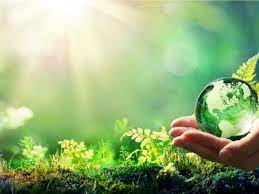 طرق للمحافظة على الموارد البيئية
الحفاظ على الموارد البيئية باستعمالها بطريقة مناسبة، والابتعاد عن الاستنزاف الجائر لها، إذ تقدِّم الطبيعة كل ما يلزم الكائنات الحية للبقاء على قيد الحياة، لذلك يجب استغلالها بعناية لضمان استمرارية الحياة والأجيال القادمة، فمعظم تلك الموارد موجودة بشكل طبيعي في البيئة لكن بكميات محدودة، ففي نهاية المطاف سوف تنفذ وتهدد التوازن البيئي.
كيف يستطيع الفرد الحفاظ على الموارد البيئية؟
تقليل استخدام الموارد المستخدمة
اعاده التدوير المنتجات البلاستكية والورق والزجاج
المحافظة على المياه والتربة 
المحافظة على الغابات وعدم صيد الحيوانات
استبيان الاستخدام الخاطئ  للموارد البيئية
Eid Batarseh
3
4
5
6
7
8
9
من خلال الاستبيان تبين ان 

اهتمام المجتمع بالبيئة والمحافظة عليها وان اكثر انواع التلوث انتشارا هو تلوث الهواء  وان الاغلبية مهتم باجراءات التدوير